美国独立战争
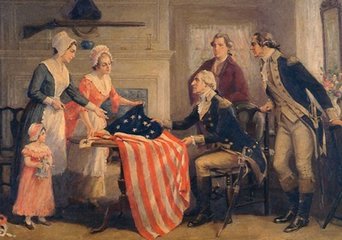 一、英属北美殖民地
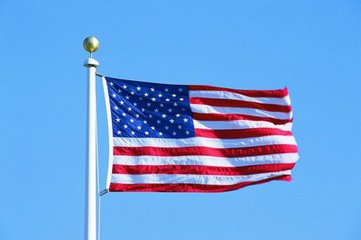 13条红白相间的横条代表独立前的13个州。
50颗衬与蓝底的白色星星代表美国今天的50个州。
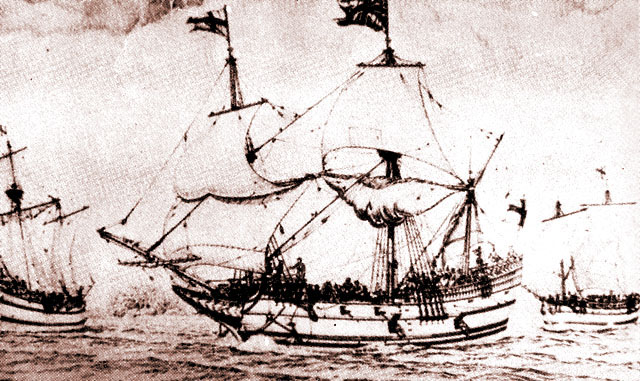 1607年4月，三艘装有102名移民的船横渡大西洋
一、英属北美殖民地
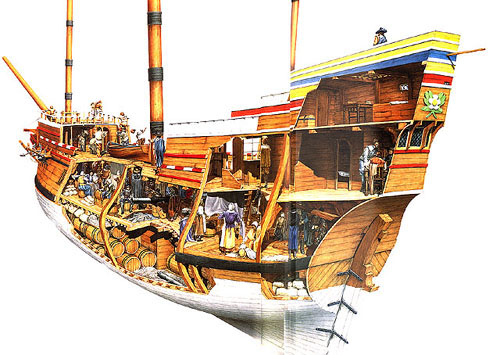 早期移民的“五月花号”船
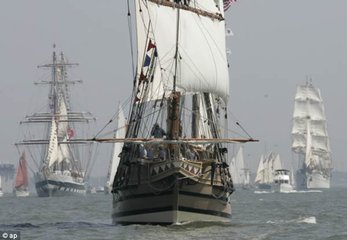 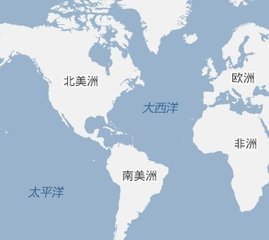 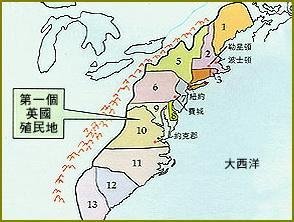 英国
17世纪初，英国开始在北美大西洋沿岸进行殖民
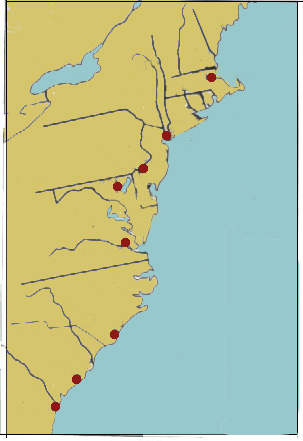 波士顿
纽约
费城
大
巴尔的摩
詹姆斯敦
西
威尔明顿
洋
查尔斯顿
萨凡纳
一、英属北美殖民地
1、到18世纪中叶，北美13个殖民地经济已经相当繁荣。
中部：农业规模较大，有谷仓之称
木材、造船、冶铁
南部：盛行种植园经济
北部：资本主义工商业比较发达
小麦
烟草、蓝靛
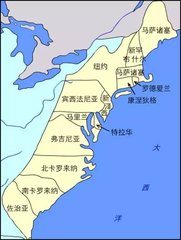 2、北美人民的民主和独立意识日益增强。
英国等欧洲移民
共同的文化，通用的语言。
经济发展，启蒙思想的传播。
印第安人
非洲黑人
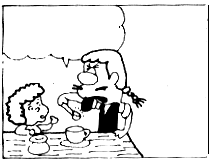 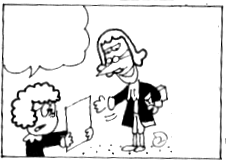 税务局的人
苦吗？
一、英属北美殖民地
3、英国殖民统治阻碍北美资本主义经济的发展
请阅读图文后，回答问题：
    1660年的《航海条例》，规定北美殖民地所有的输入和输出商品都要使用英国船只运输，一切物品只能运往英国。1765年的《印花税法》规定，所有的印刷品、商业单据、法律证件等都要缴纳印花税。
连糖都要上税
毕业证书也要征税吗？
英国殖民统治者对北美经济的发展持何态度呢？
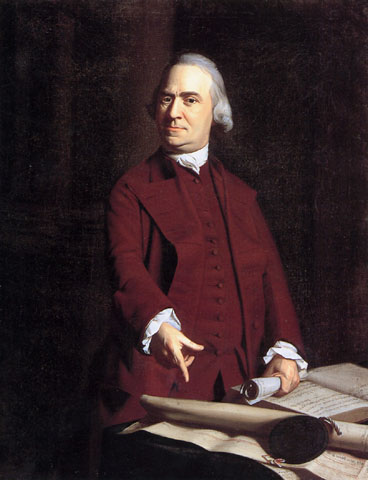 波士顿倾茶事件的主要领导人——塞缪尔·亚当斯
二、美国独立战争
1、导火线——1773年波士顿倾茶事件
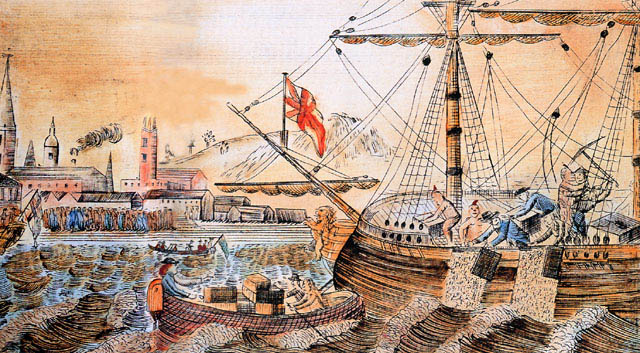 波士顿倾茶事件
二、美国独立战争
2、序幕——1775年来克星顿枪声
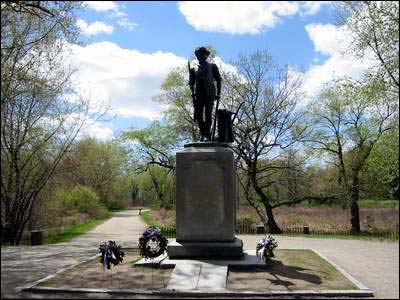 打响美国独立战争第一枪的莱克星顿
二、美国独立战争
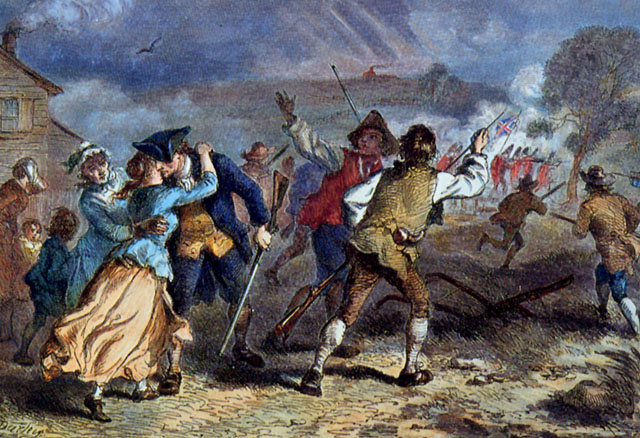 美国独立战争时立即应召的民兵
二、美国独立战争
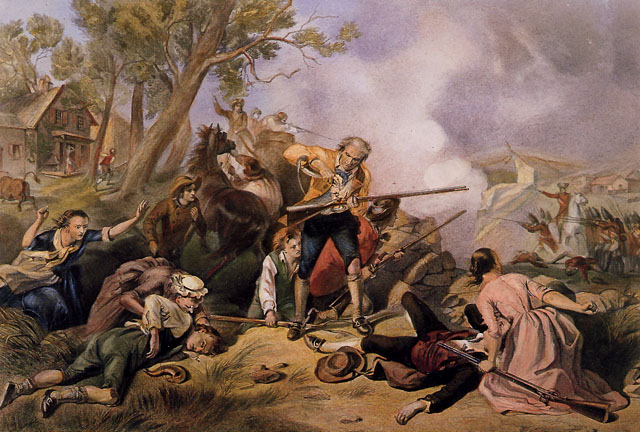 参加反抗英军战斗的妇女和儿童
二、美国独立战争
3、建军——大陆会议的召开
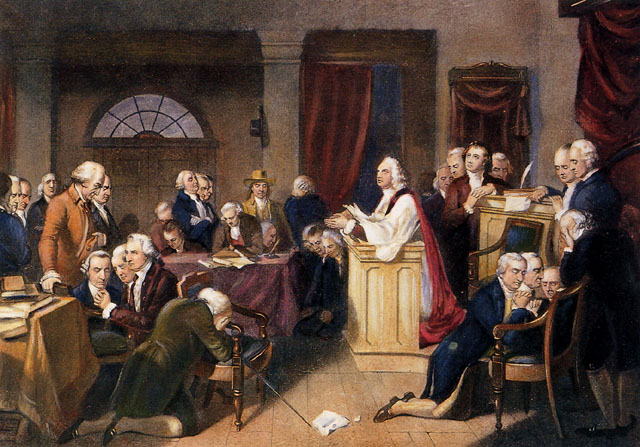 二、美国独立战争
4、建国——1776年7月4日大陆会议通过了《独立宣言》
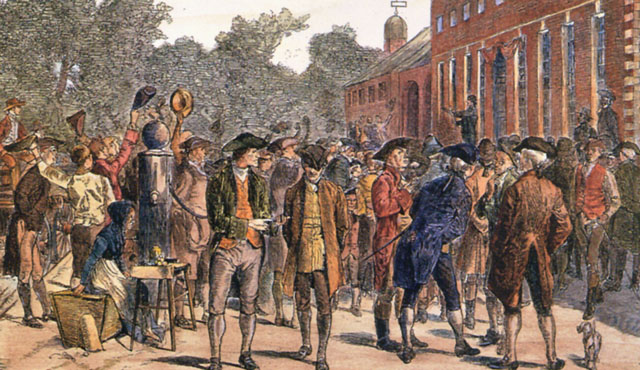 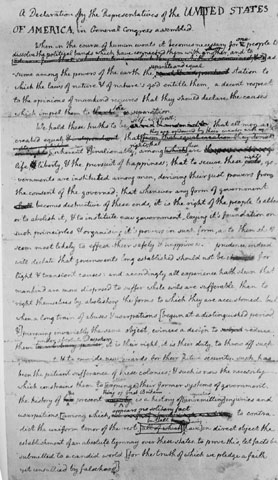 约翰·尼克松向众人宣读《独立宣言》
托马斯·杰佛逊修改过的《独立宣言》草稿
二、美国独立战争
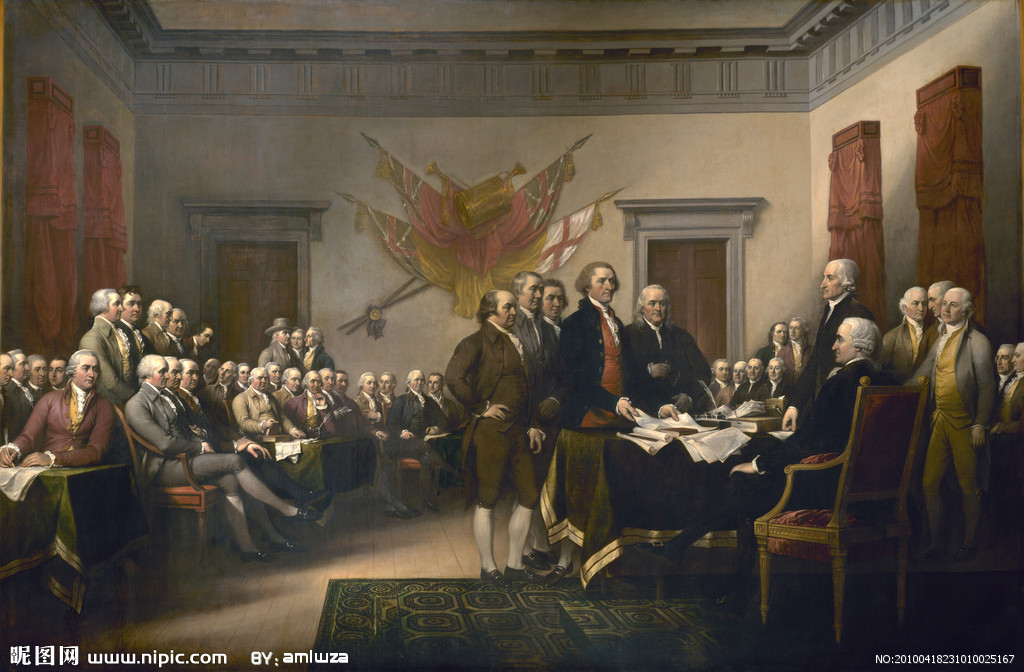 内容：庄严宣告人人生而平等，每个人都有生存权、自由权和追求幸福权。
美国《独立宣言》的签署
二、美国独立战争
建国——《独立宣言》的发表
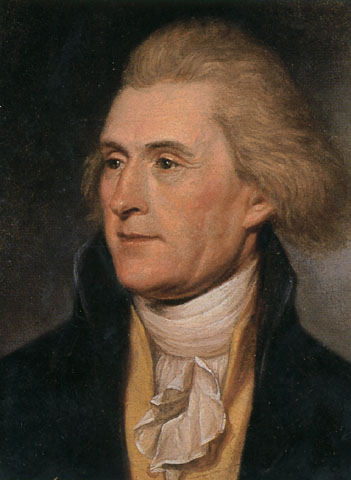 我们以这些殖民地的善良人民的名义和权力，谨庄严宣告：这些联合殖民地从此成为、而且名正言顺地应当成为自由独立的合众国，它们解除对于英王的一切隶属关系，而它们与大不列颠王国之间的一切政治联系也应从此完全废止。
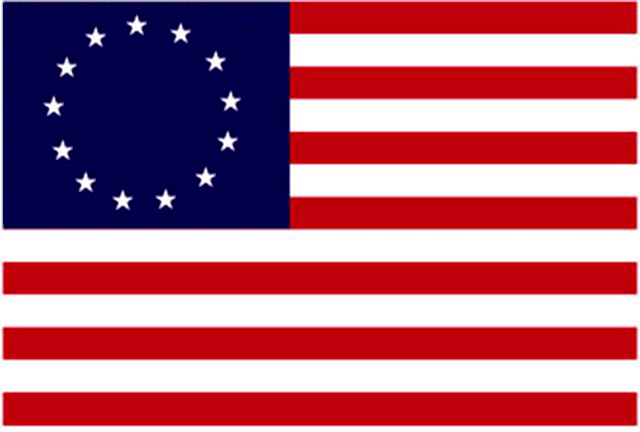 托马斯·杰佛逊
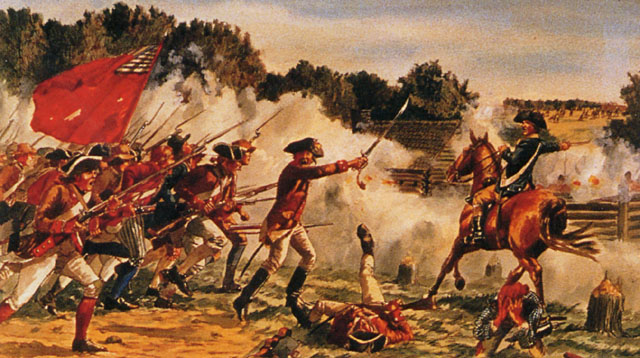 在萨拉托加战役中，本尼迪克特·阿诺德率领军队发起冲锋
二、美国独立战争
5、转折——萨拉托加大捷
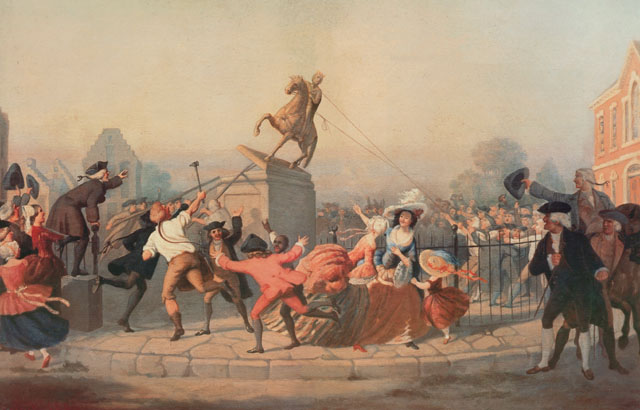 1776年纽约市民誓志民族独立，将英王乔治三世的铜像扯倒，  拿去铸造子弹
二、美国独立战争
二、美国独立战争
6、胜利——1781年约克镇战役（美国独立战争基本结束）
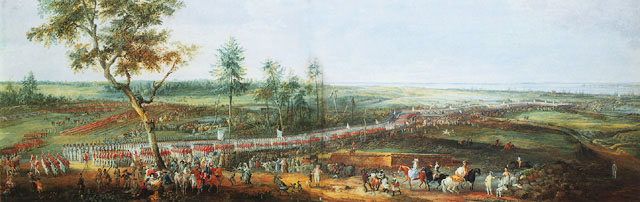 1781年10月19日，被击败的英军投降，其队伍长达2000米，一直延伸到被夷为废墟的约克镇。他们所经之路都在胜利者的注视之下：路的一侧是身穿浅蓝色军装、整齐排列的法国士兵，另一侧是身穿鹿皮的北美爱国者。
二、美国独立战争
7、和约——英承认美独立
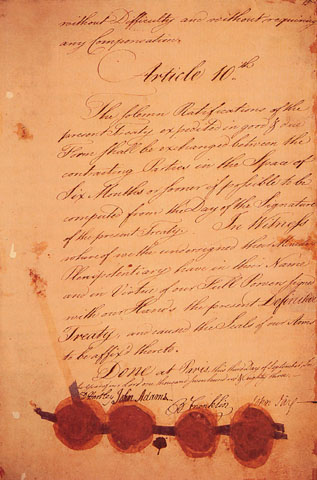 1783年的《巴黎和约》，英国承认美国独立。
思考
美国独立战争胜利的意义是什么？
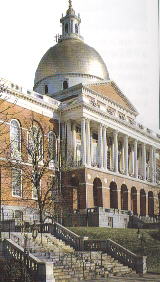 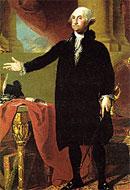 美国独立战争结束了英国的殖民统治，实现了国家的独立，确立了资产阶级政治体制，有利于美国资本主义的发展，对之后欧洲和拉丁美洲的革命起到了推动作用。
三、1787年《合众国宪法》
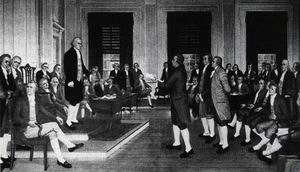 费城通过《1787年宪法》
美国为立法、行政、司法三权分立的联邦共和国；实行总统制（总统既是国家元首，又是政府首脑）。
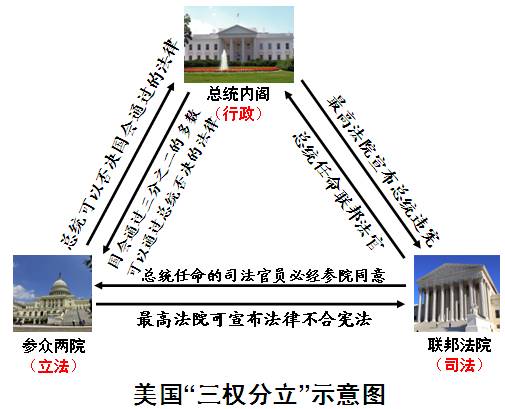 三、1787年《合众国宪法》
材料一  “我们的宪法之所以恒久，就在于它简洁，它是一块奠基石，而不是一座完整的大厦，或者用句老话比喻：它是根，而不是完美的藤。”                                  ——美国总统威尔逊

材料二  “一个向上帝要求赋予自由的民族，没有迈出同时给予非洲人自由的第一步是不应该的。”
                                        ——美国黑人领袖马丁·路德·金
根据上述材料，分析得出美国1787年宪法的影响。
1787年宪法是美国成为一个拥有统一的中央政权的联邦国家，促进了美国资本主义经济的发展，巩固了资产阶级统治。
没有废除黑人奴隶制，印第安人、妇女和黑人被被排除在宪法权利保障之外。
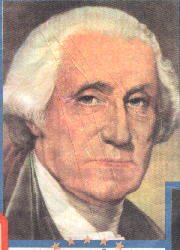 大陆军总司令乔治·华盛顿
Δ 华盛顿
乔治·华盛顿“合众国之父”，美国独立战争时期大陆军总司令，美国第一任总统。人们赞誉他是“战争时期最著名的将领，和平时期最杰出的领袖，同胞心目中最伟大的人物。”
根据所学知识，请连线：
组建大陆军， 华盛顿任总司令
序幕
建军
《巴黎和约》
萨拉托加大捷
建国
来克星顿的枪声
转折
胜利
《独立宣言》发表
英国承认美国独立
英军约克镇投降
1．结束了英国的殖民统治，实现了国家的独立，确定了比较民主的资产阶级政治体制的一场资产阶级革命是
A． 英国资产阶级革命                B． 法国大革命
C． 美国独立战争                       D． 鸦片战争
材料   人生来就是平等的，人人有生存权、自由权和追求幸福权，人民有变更或废除旧政府，建立新政府的权利。
说说材料中的法案是什么？由什么机构在哪一年颁布的？这一法案的颁布有什么意义？
《独立宣言》；大陆会议（或第二届大陆会议）；1776年；宣告北美13个殖民地脱离英国而独立；